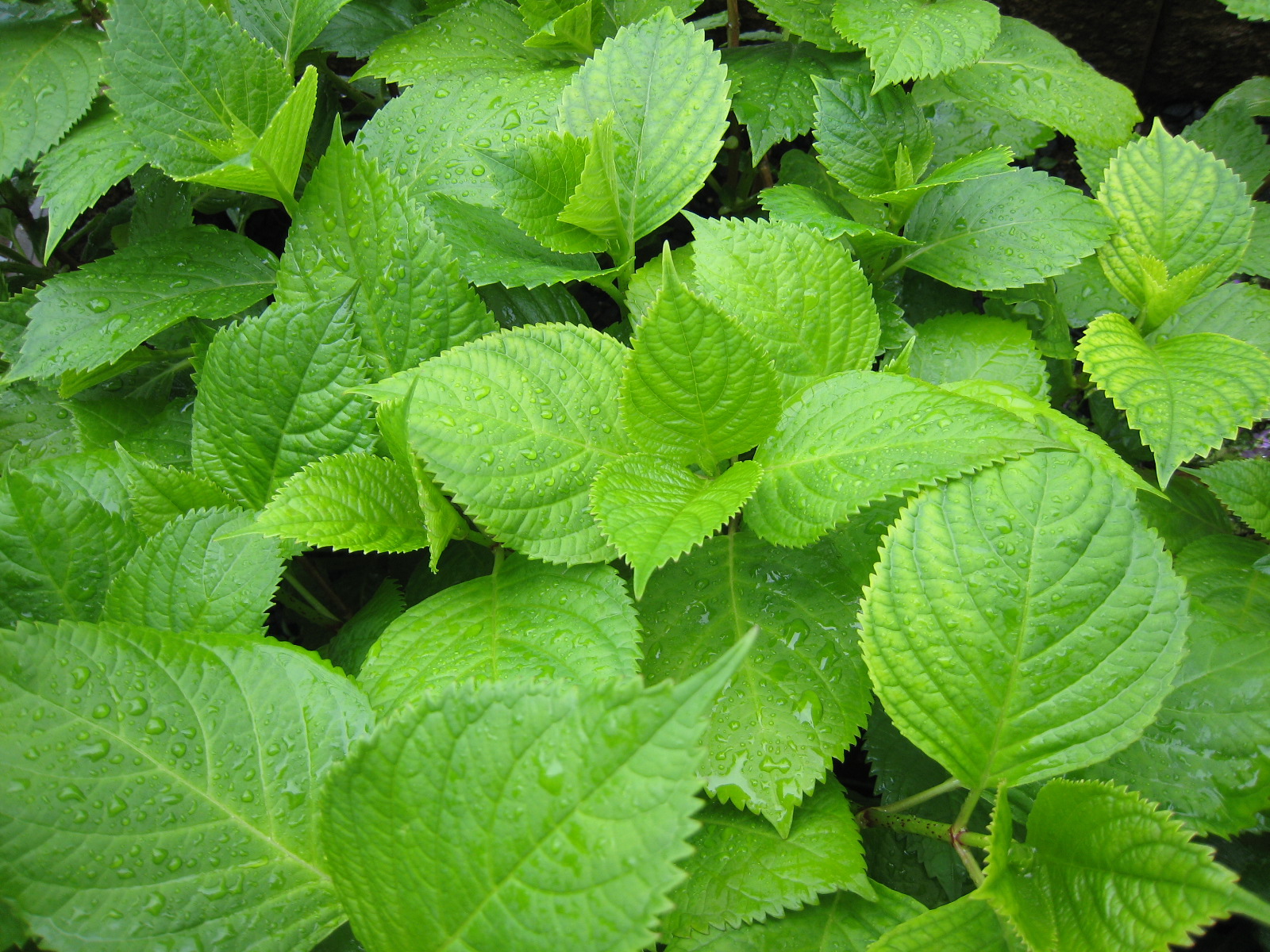 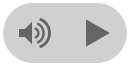 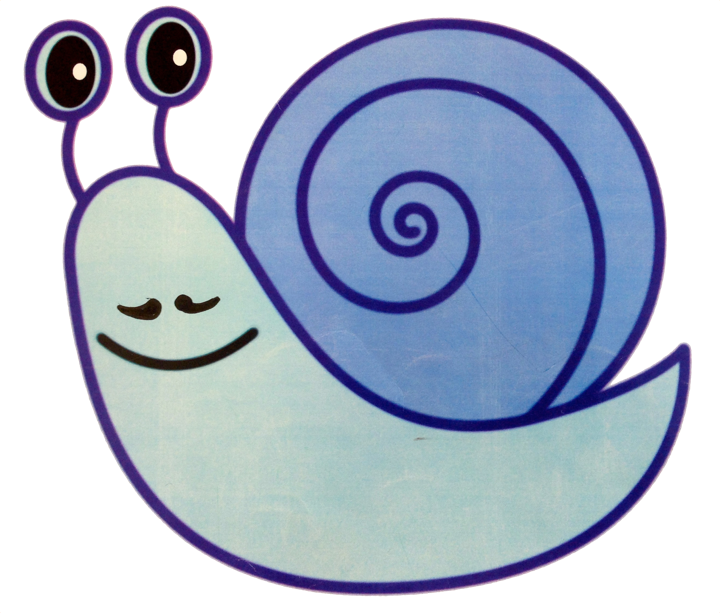 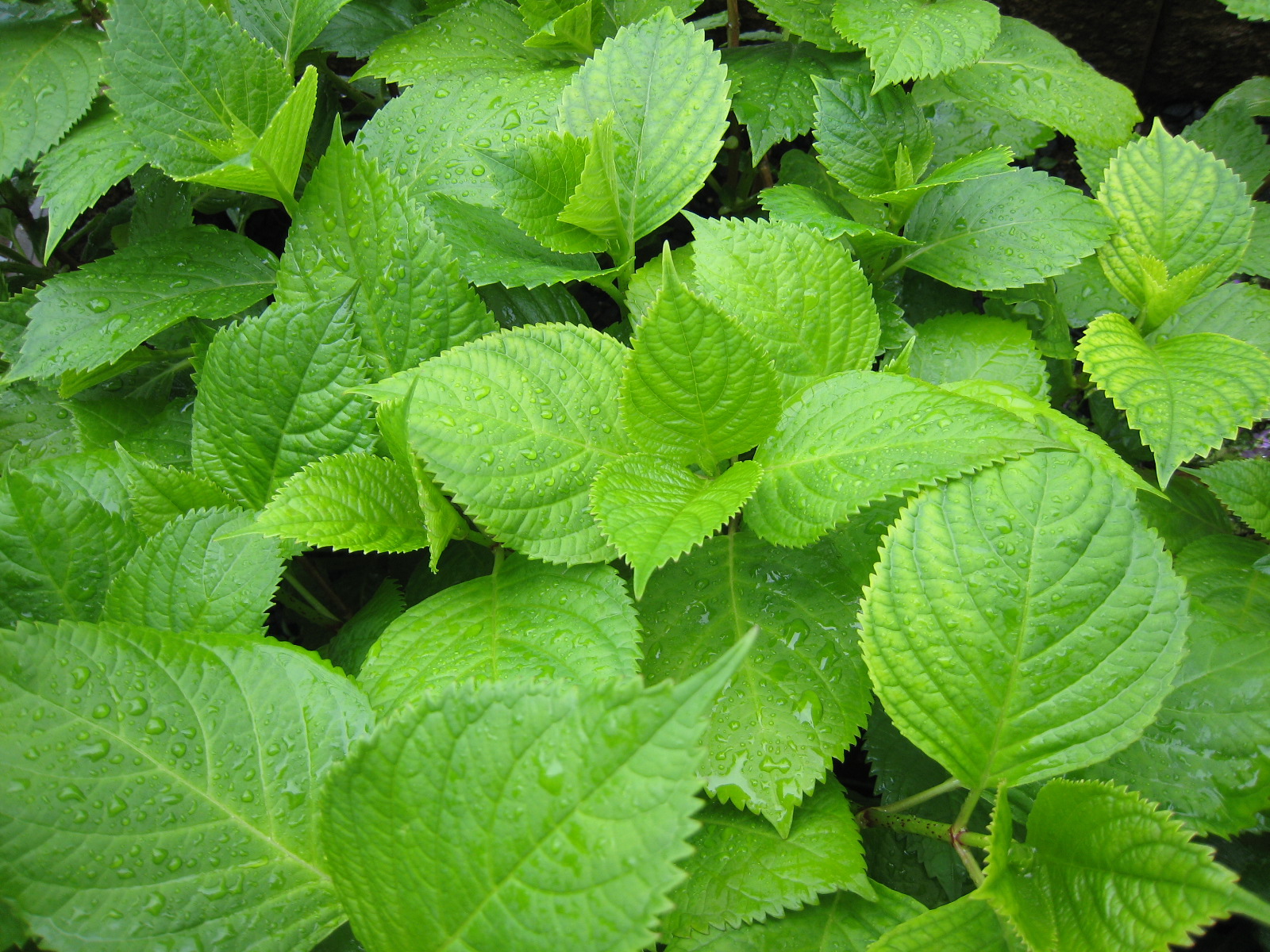 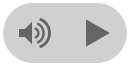 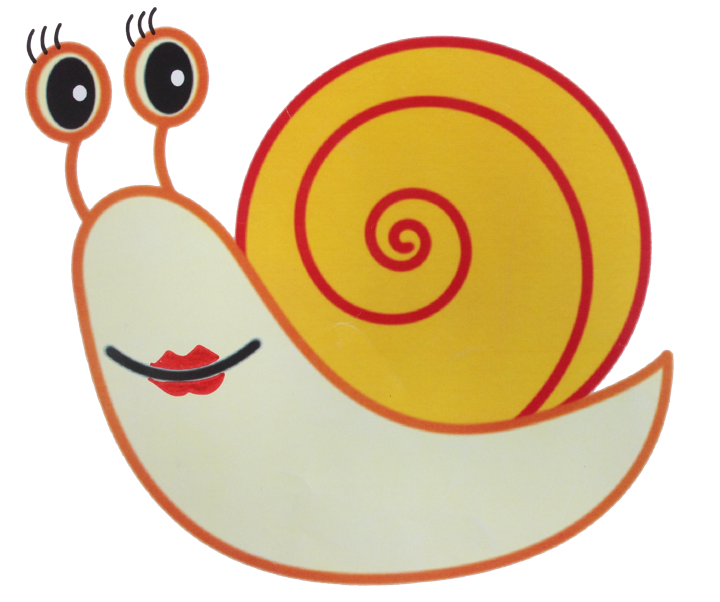 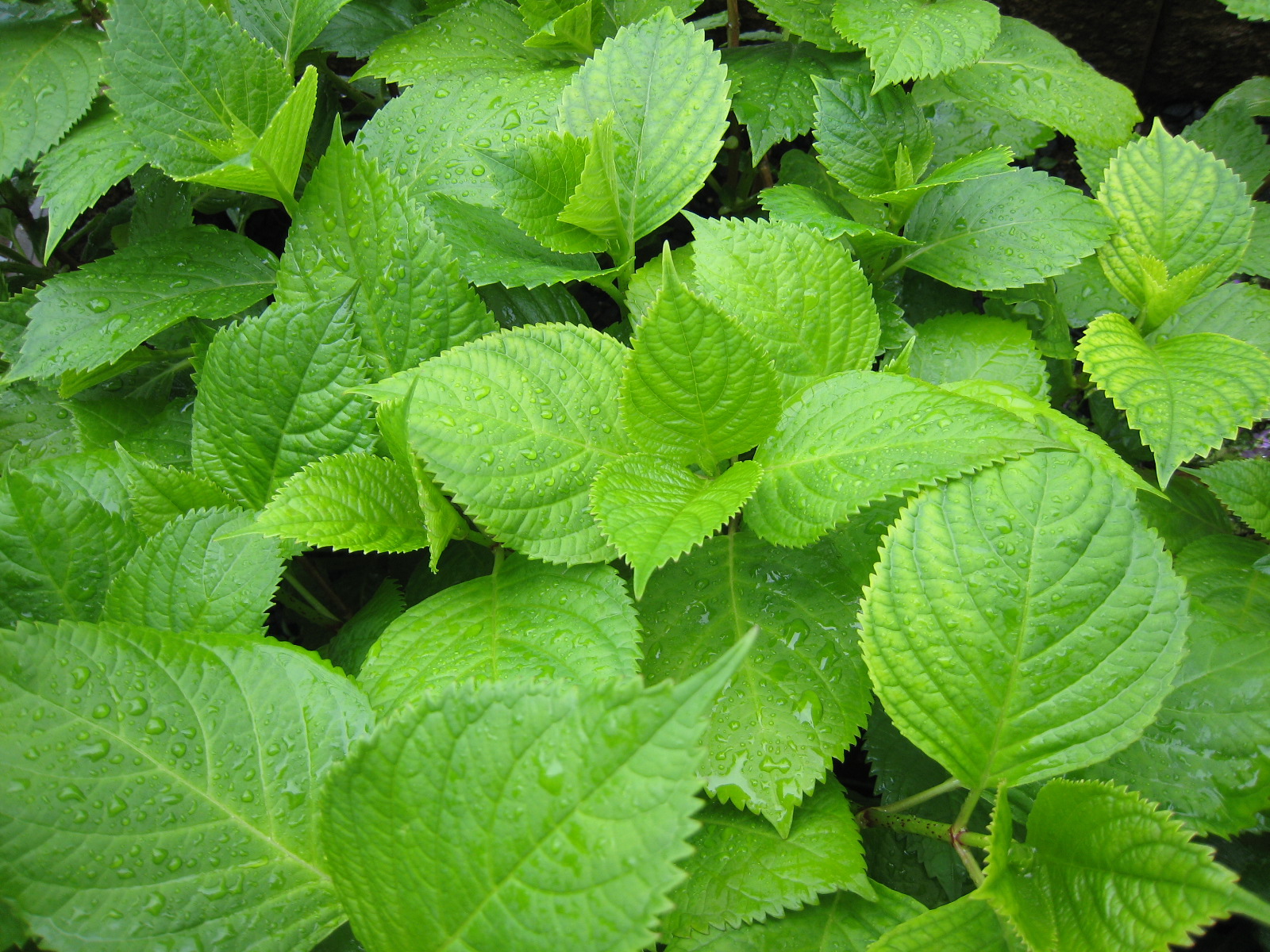 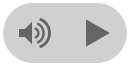 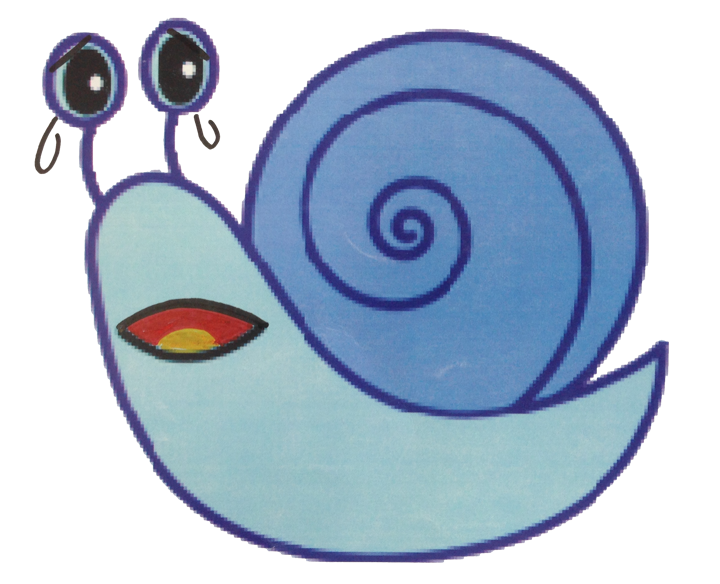 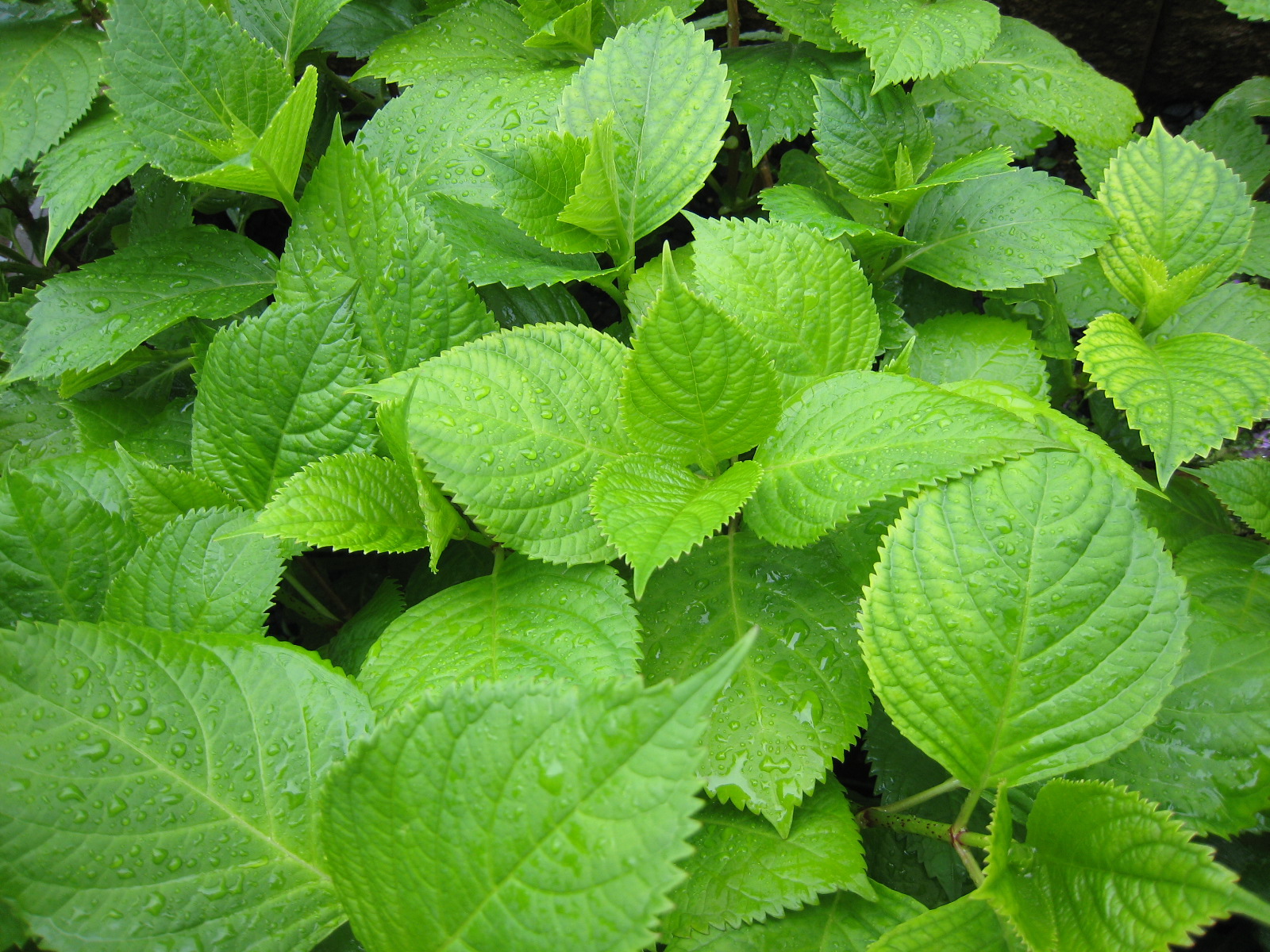 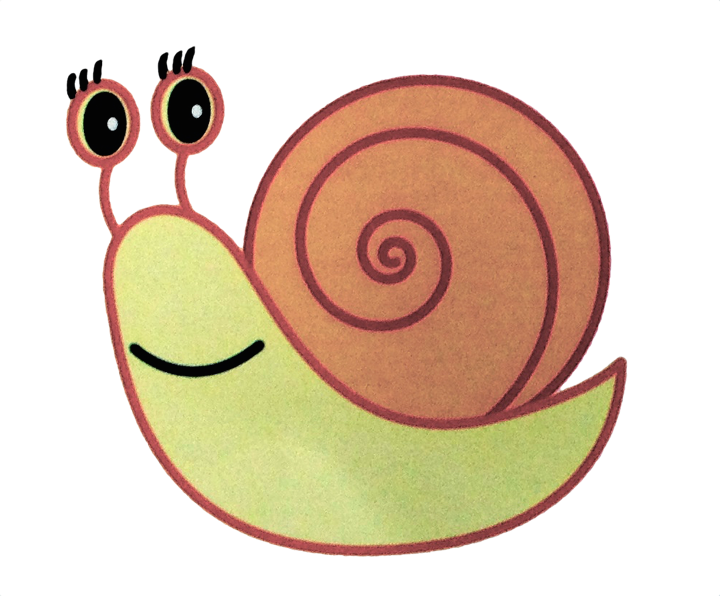 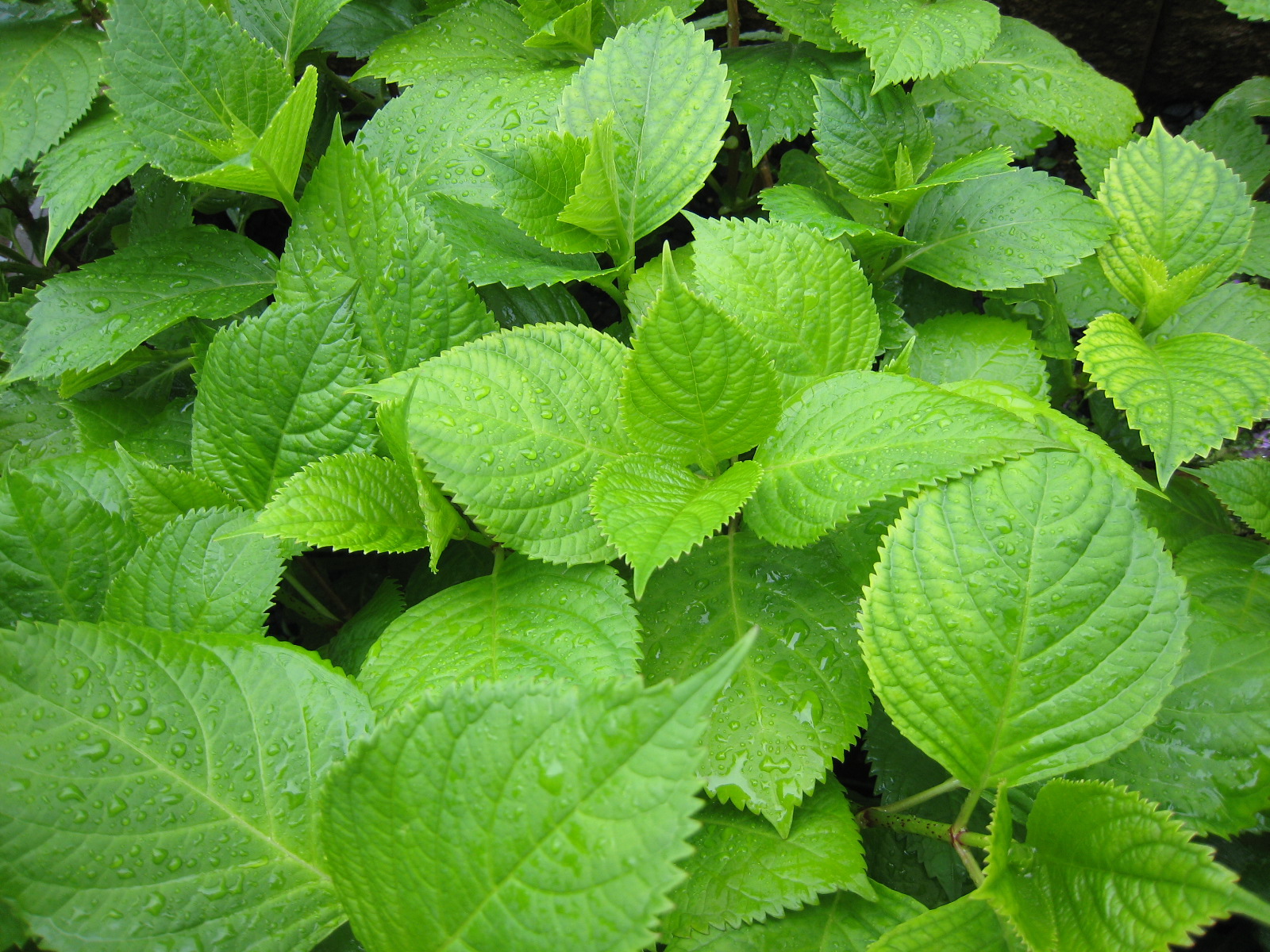 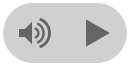 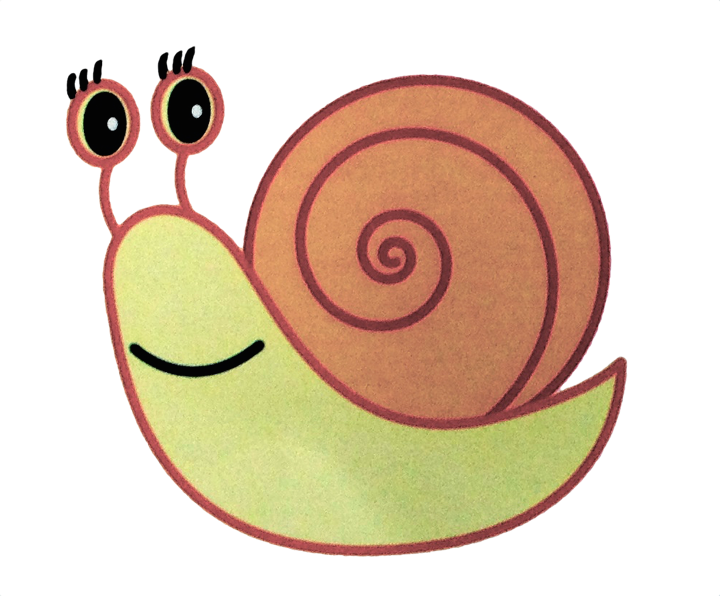 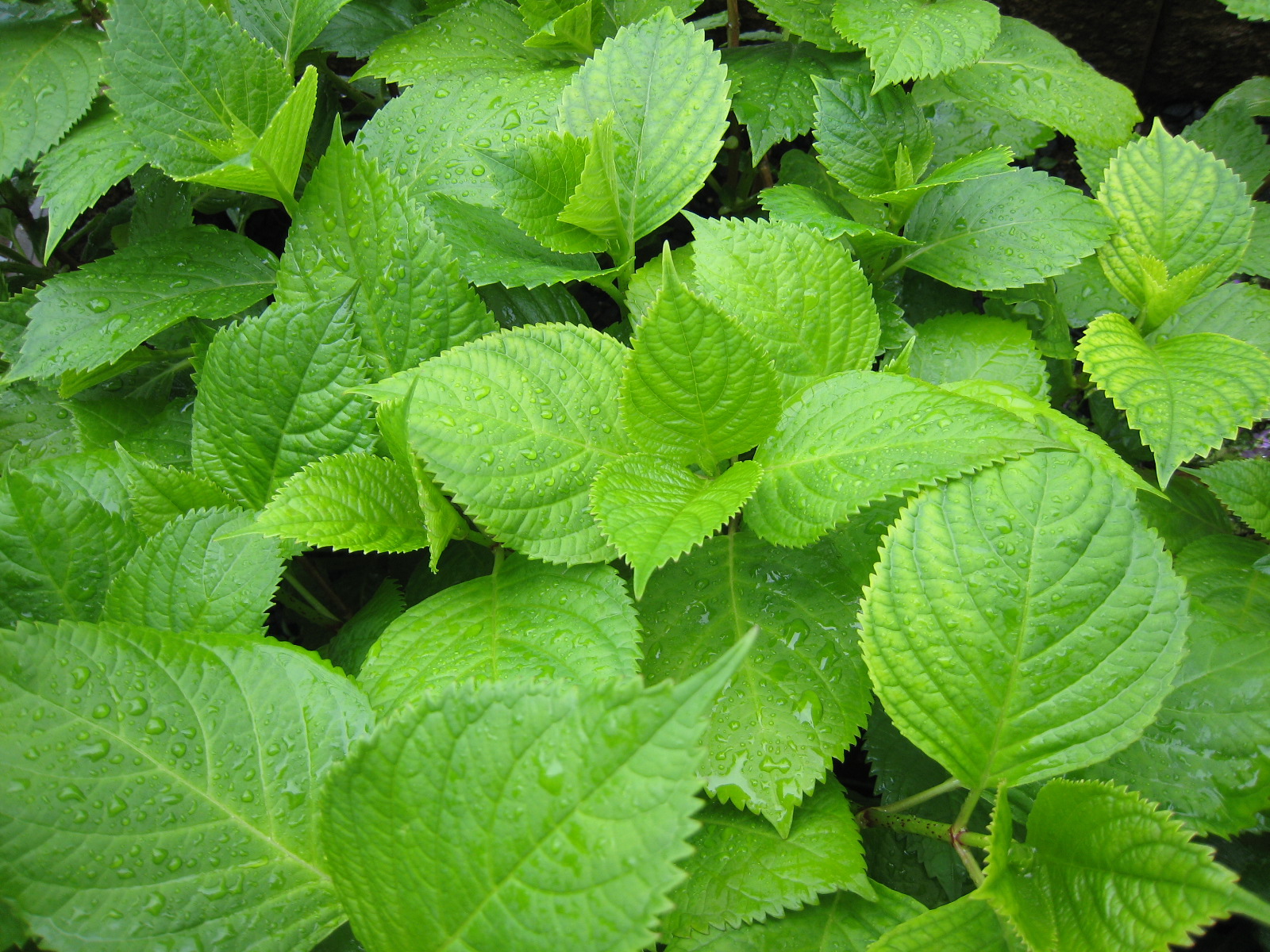 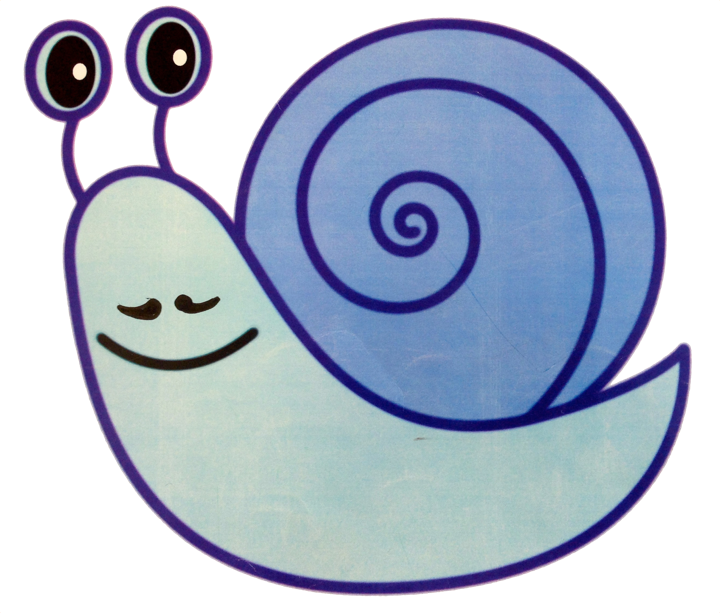 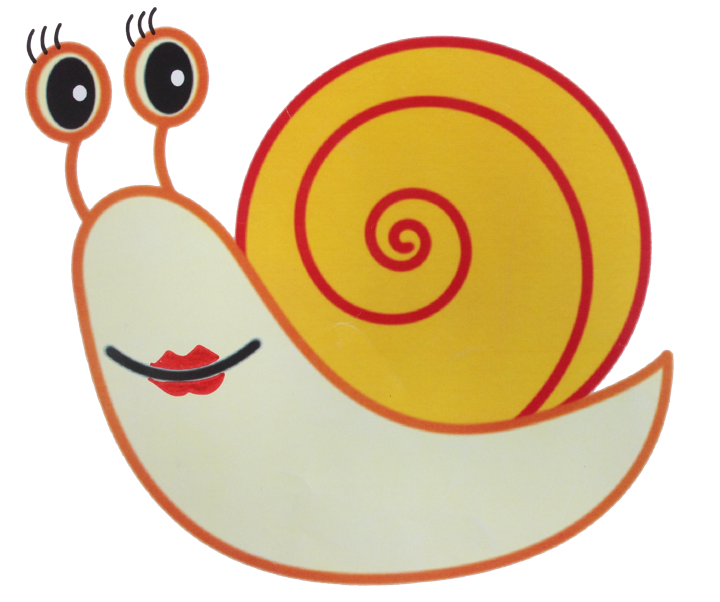 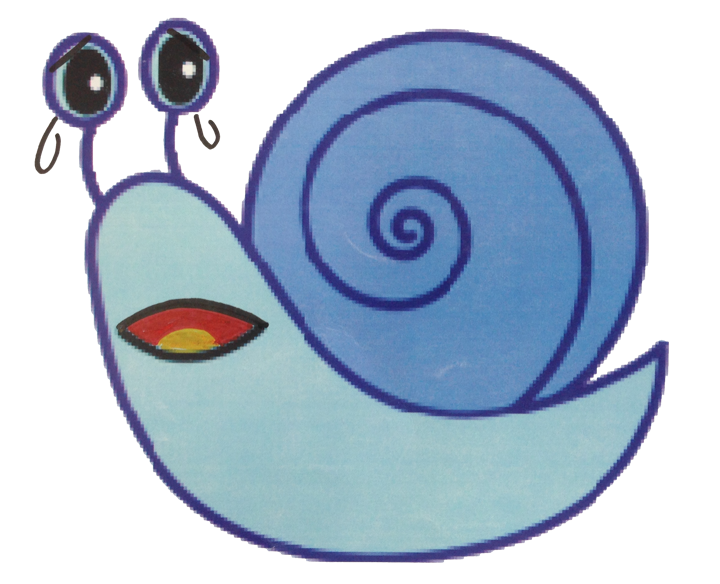 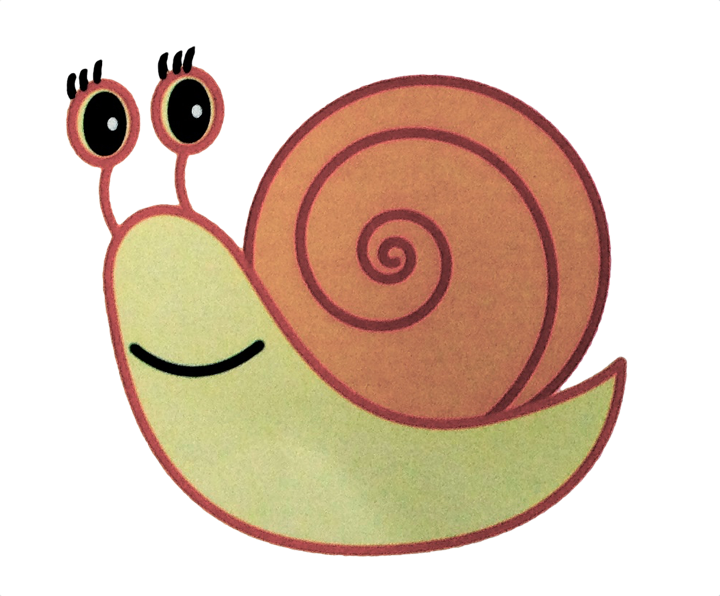 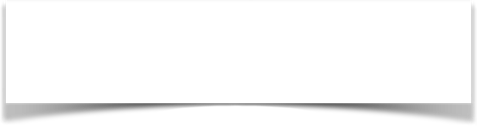 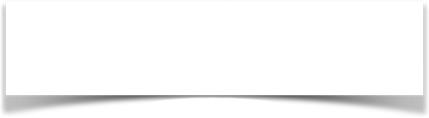 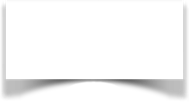 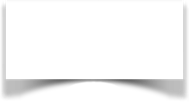 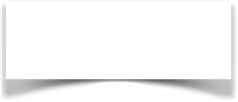 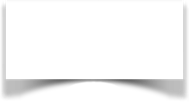 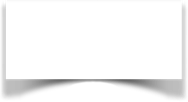 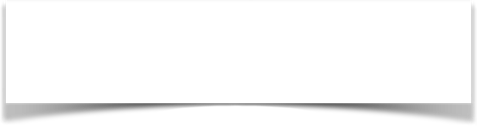 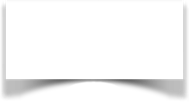 たかさ
はやさ
あかるい
あかるさ
はやい
おそい
ひくい
くらい
たかい
「おと」の
「おと」の
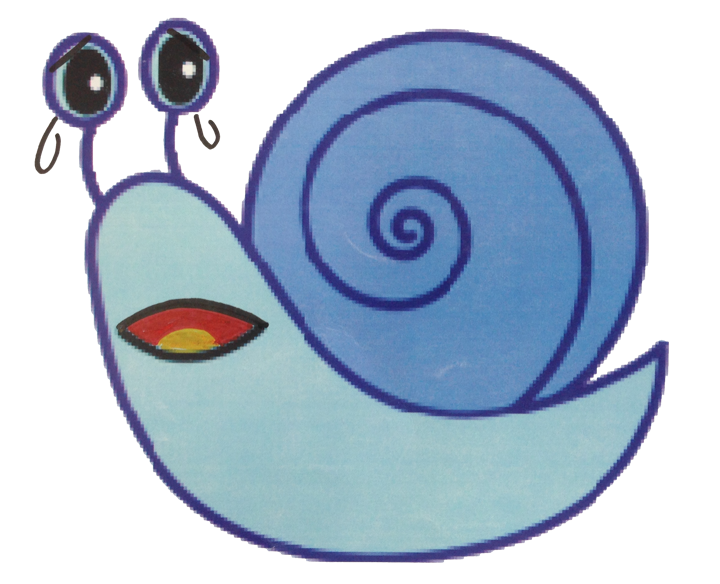 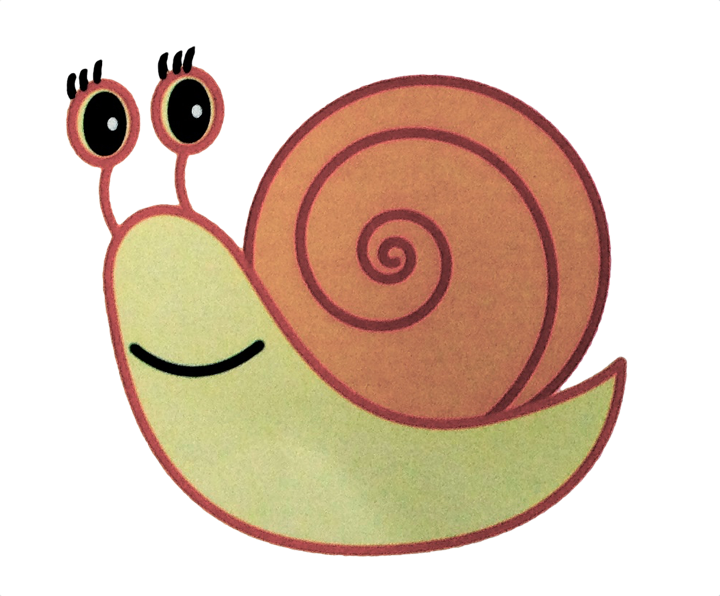 なにが
かわったの
かな？
「おと」の
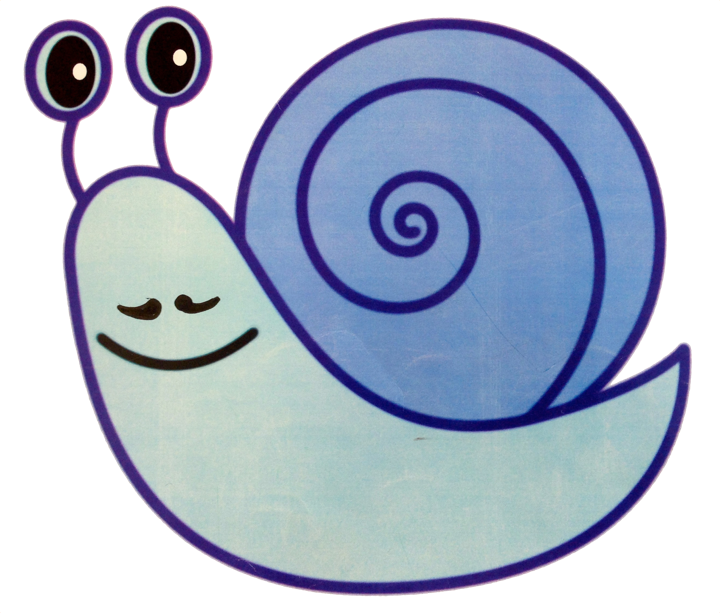 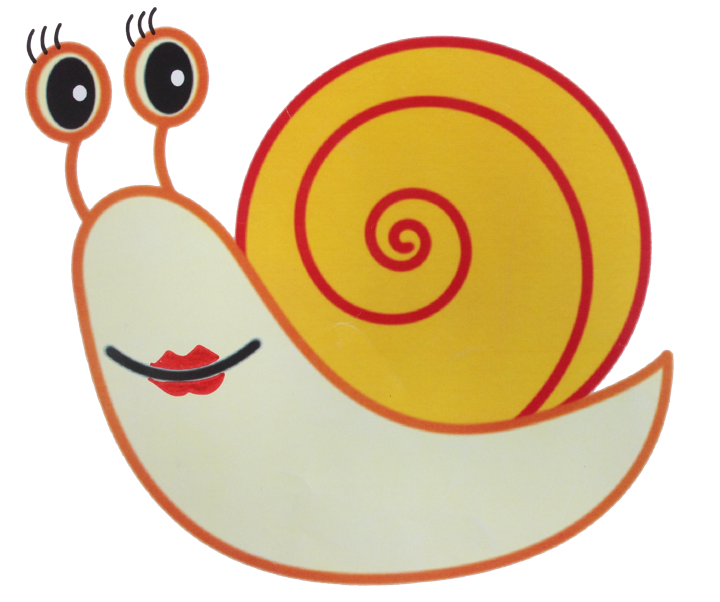